Склад 15 «ВОДА»
Мобильное приложение для ТСД
Автоматизация операций по учёту товара на складе, подлежащих обязательной маркировке
Mobile SMARTS: Склад 15
Кому подходит продукт?
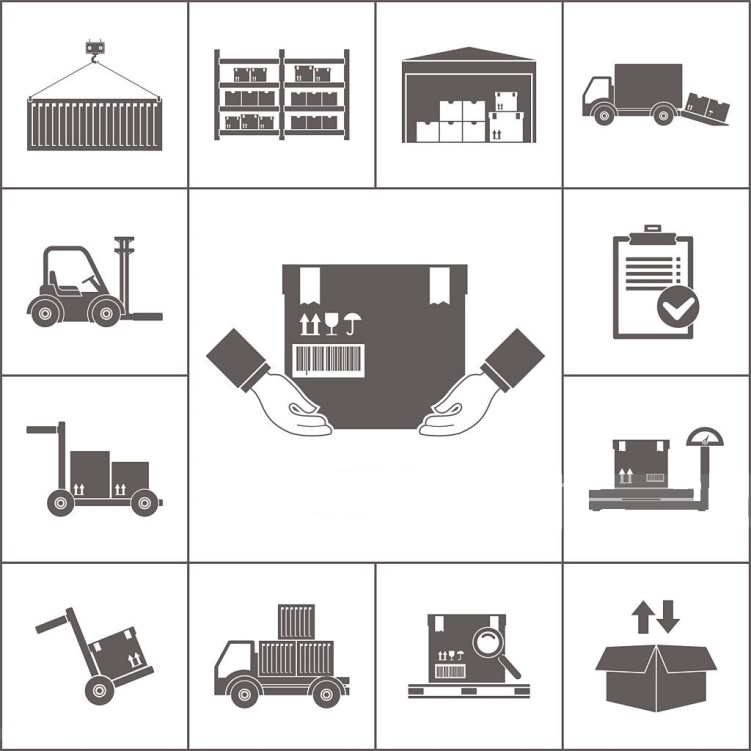 Склады различной сложности и любым товарным наполнением.
[Speaker Notes: Большую часть  времени сотрудники склада не выполняют своих прямых обязанностей, следовательно теряют ваши деньги. Что же они делают - пытаются найти где и какой товар лежит, тратят кучу времени на инвентаризацию и приемку товара, при сборе заказа мешают друг друга и не успевают ничего собрать. 
Именно поэтому необходима автоматизация труда, которая повысит вашу прибыль и сократит издержки. А Mobile SMARTS: Склад 15 вам в этом поможет.]
Автоматизируемые операции
Автоматизируемые операции
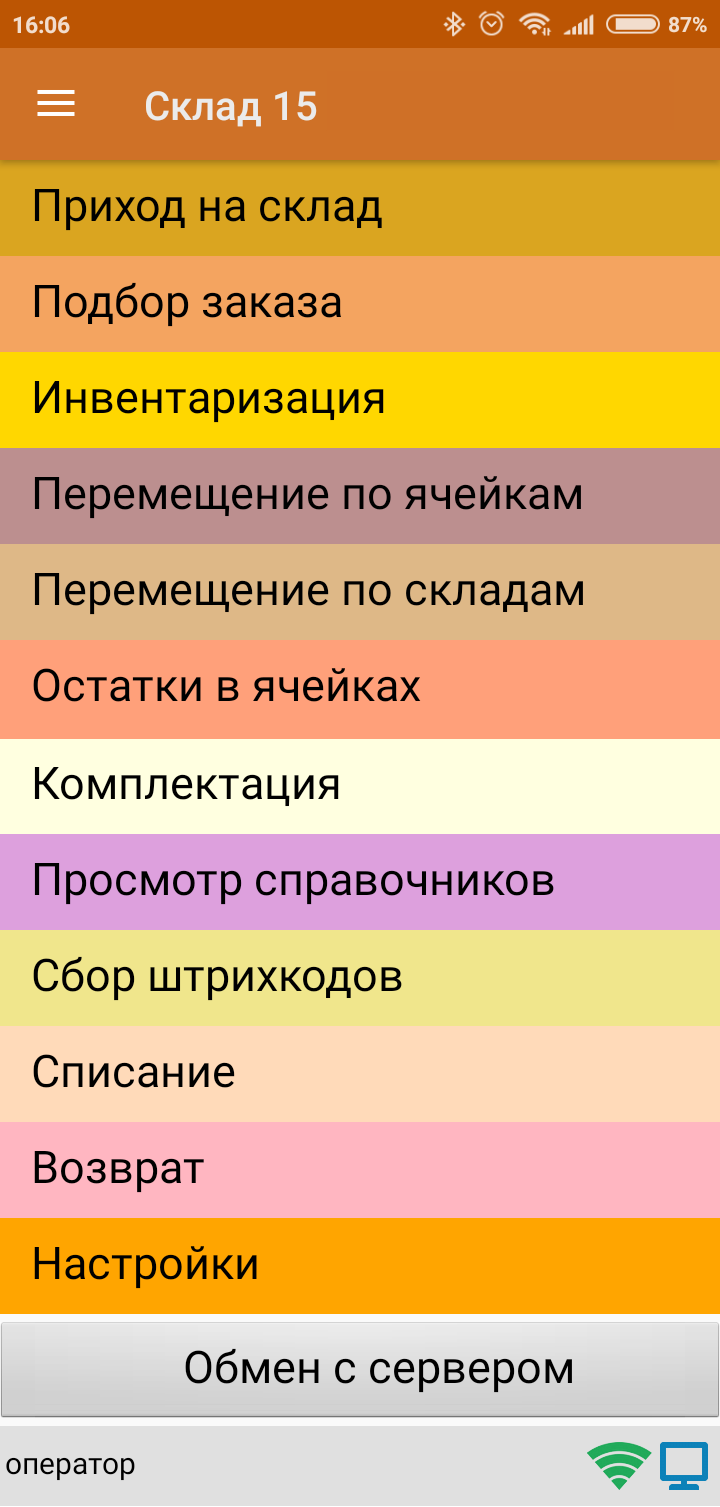 Товарные операции
Приемка товара на склад
Отгрузка товара со склада
Перемещение товара (как между ячейками, так и между складами)
Проведение инвентаризации
Просмотр содержимого в ячейках 
Комплектация
Просмотр справочников остатков и цен по товарам
Упаковочный лист
Списание 
Возврат
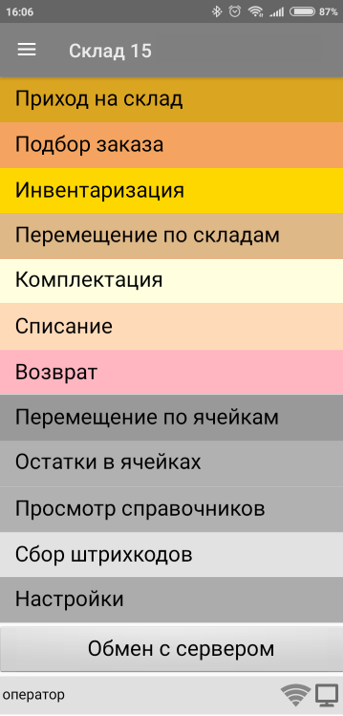 Автоматизируемые операции
Маркированный товар
ВОДА
Автоматизируемые операции
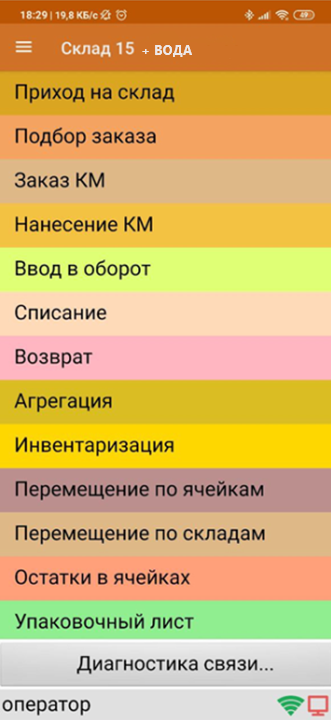 Дополнительные операции
Функционал для мобильной маркировки.
ВОДА
Процесс объединения товара в транспортную упаковку с сохранением информации о каждой вложенной товарной единице.  КМ в коробки / коробки в палеты
Интеграции с учетными системами
[Speaker Notes: Помимо своих основных функций «Mobile SMARTS: Склад 15» предоставляет широкий спектр дополнительных возможностей.]
Возможности
Готовая интеграция с учетными системами
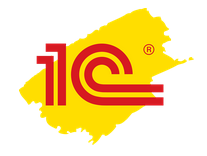 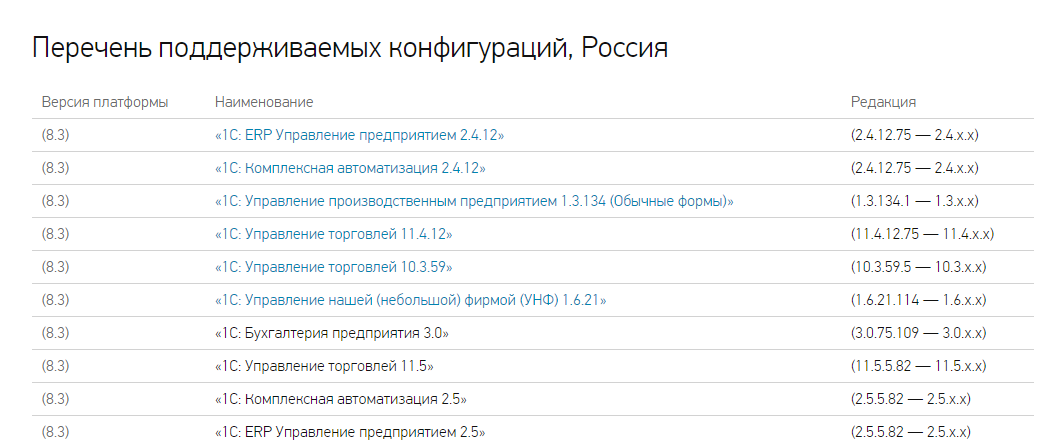 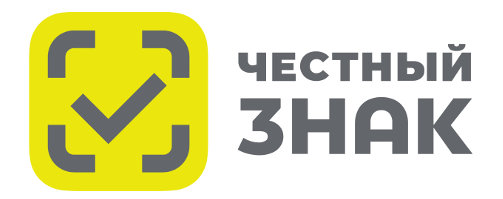 [Speaker Notes: Обеспечивает быстрое внедрение продукта. Список постоянно пополняется.]
Возможности
Интеграция с произвольными системами
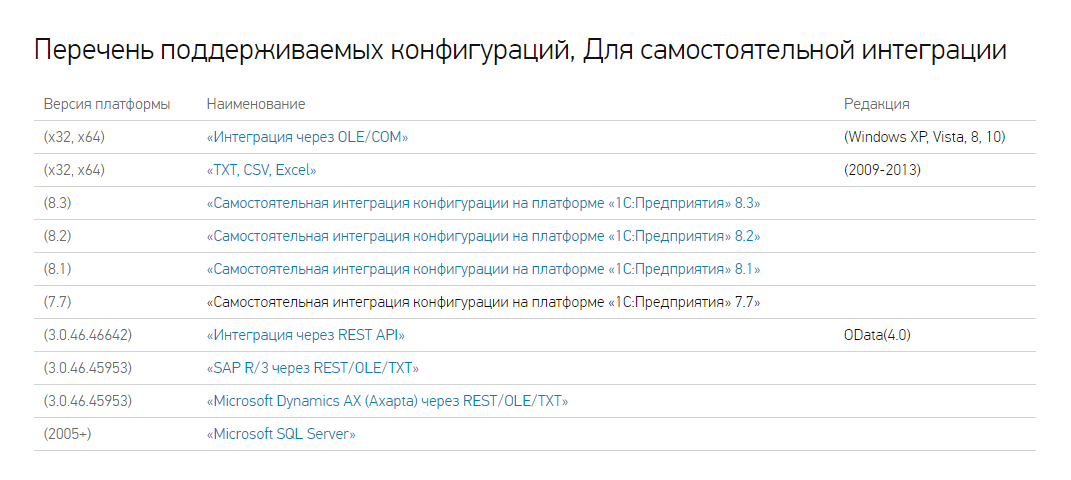 Проверка поступления
Поставка маркированного товара
Электронный документооборот
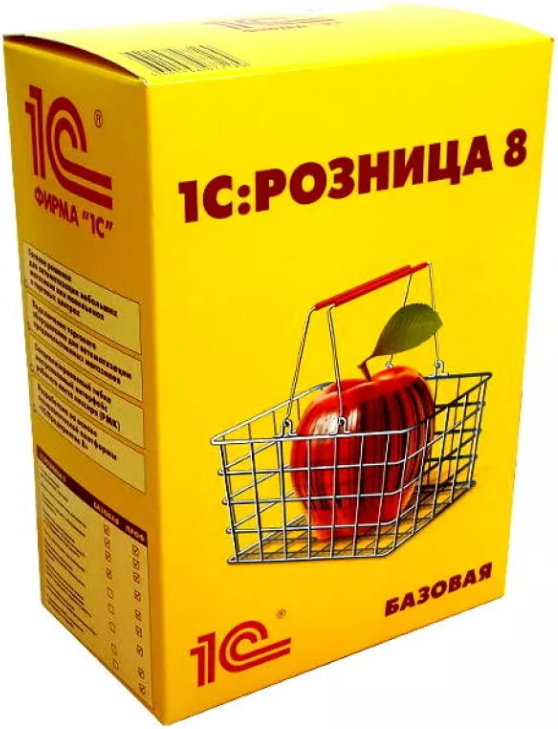 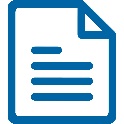 ?
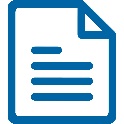 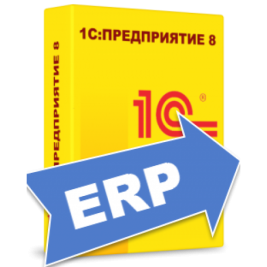 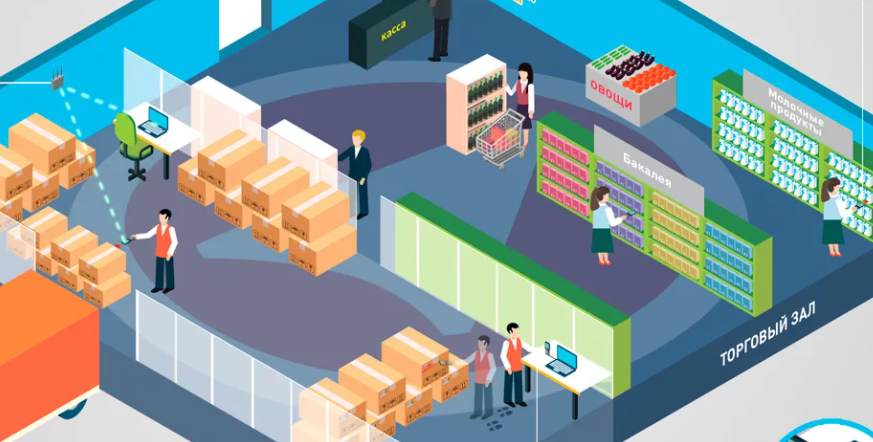 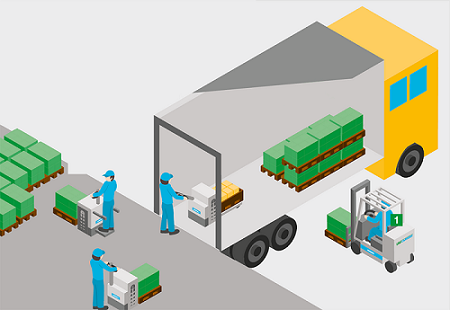 ?
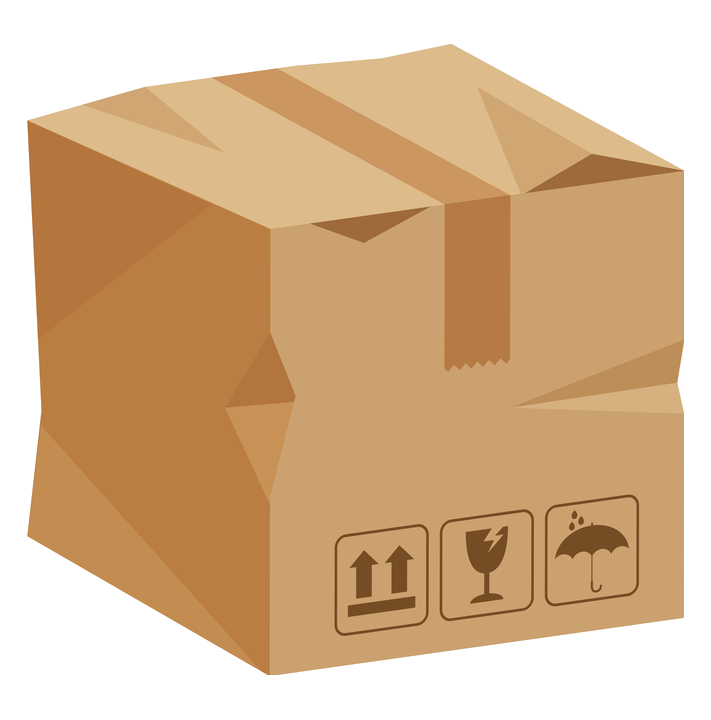 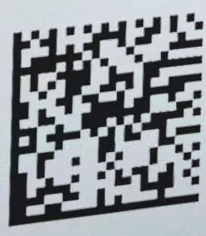 [Speaker Notes: Кладовщик при приёмке увидел что упаковка на одном товаре замята, ее продавать нельзя, а следовательно и принимать товар такого качества тоже нельзя, к тому же упаковка имеет код маркировки, а значит в этот брак нужно отразить в акте расхождений с учетом маркировки.]
Проверка поступления
Поставка маркированного товара
Электронный документооборот
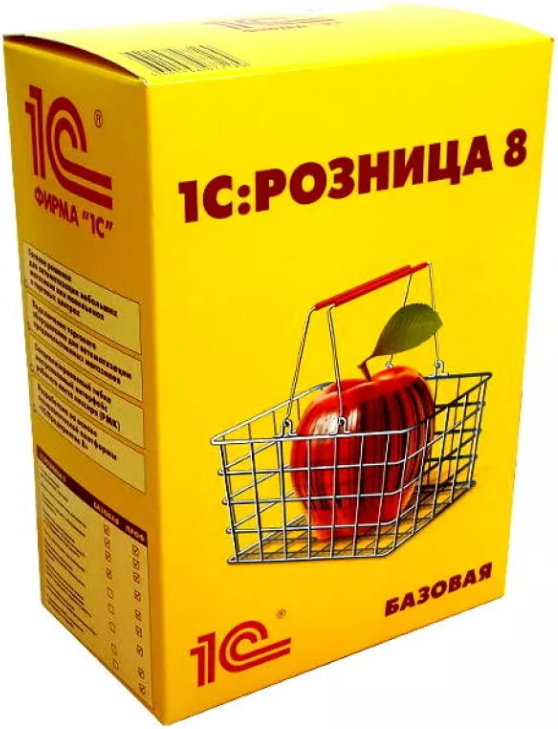 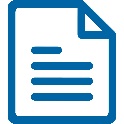 ?
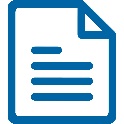 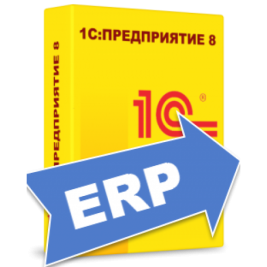 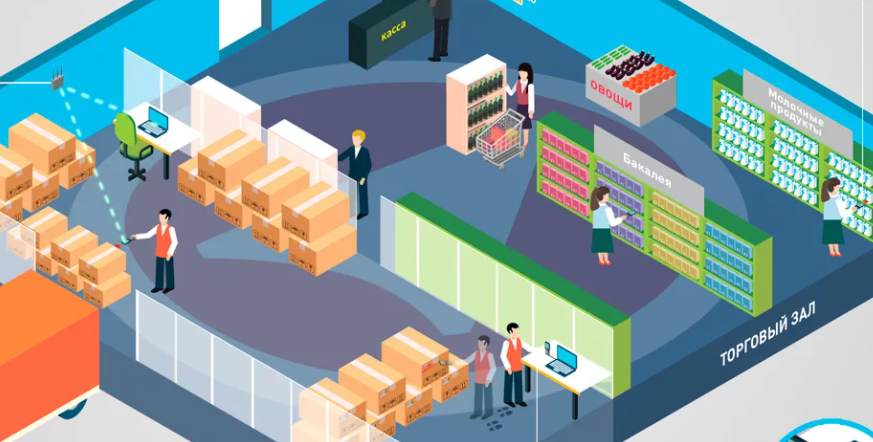 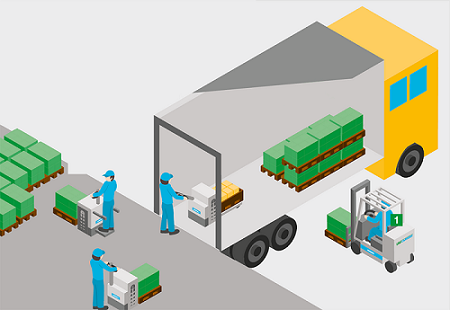 ?
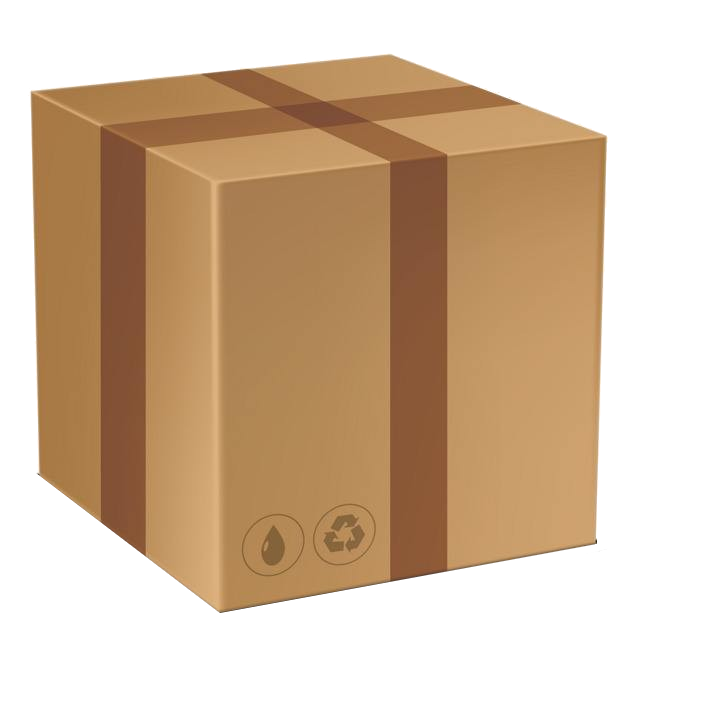 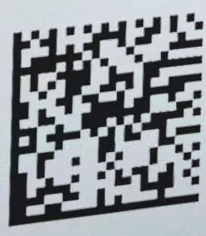 [Speaker Notes: Другой товар пришел по заказу верно, в нужном количестве, в хорошем качестве, но код маркировки на упаковке отсутствует в электроном документе от поставщика. Принимать такой товар тоже нельзя, придется делать акт расхождений или просить поставщика прислать в ЭДО корректную накладную.]
Схема агрегации КМ в коробку и коробок в паллету
Учетная система
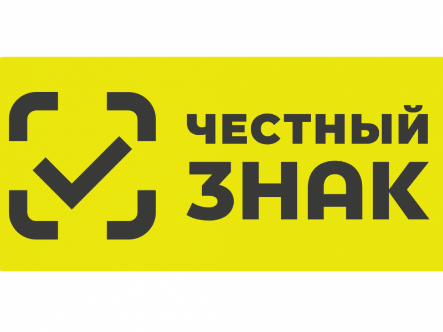 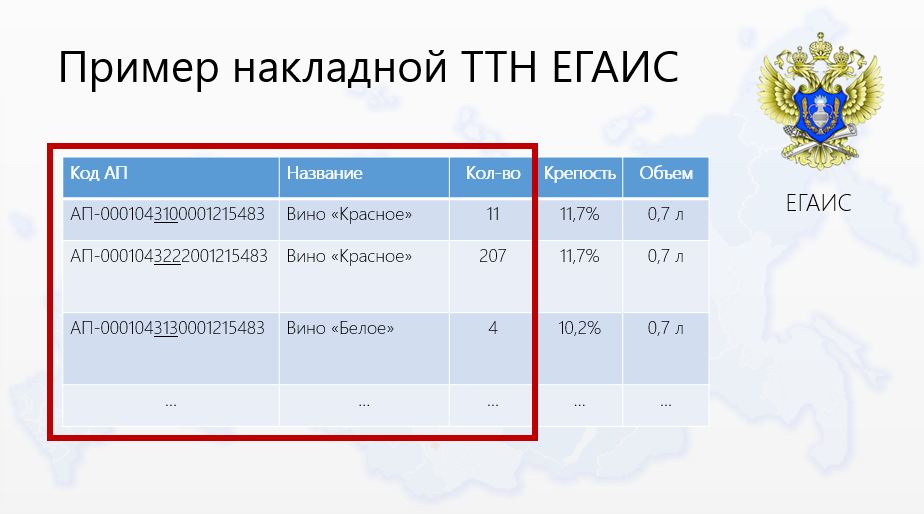 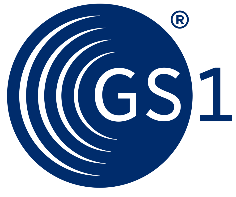 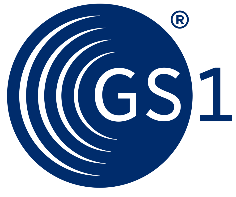 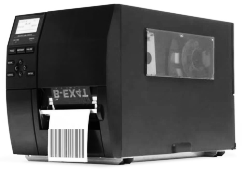 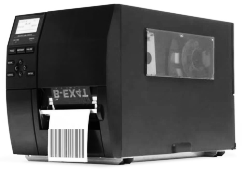 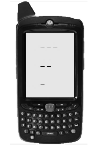 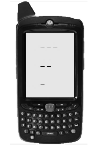 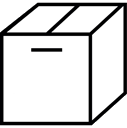 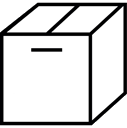 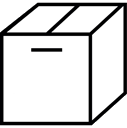 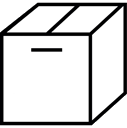 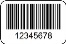 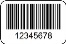 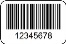 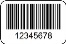 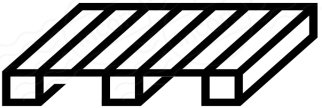 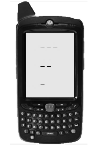 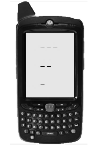 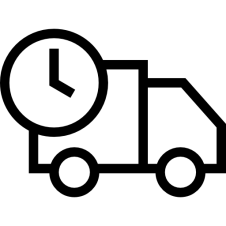 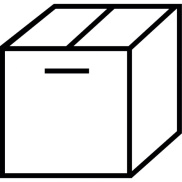 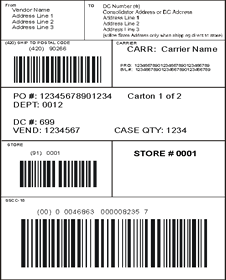 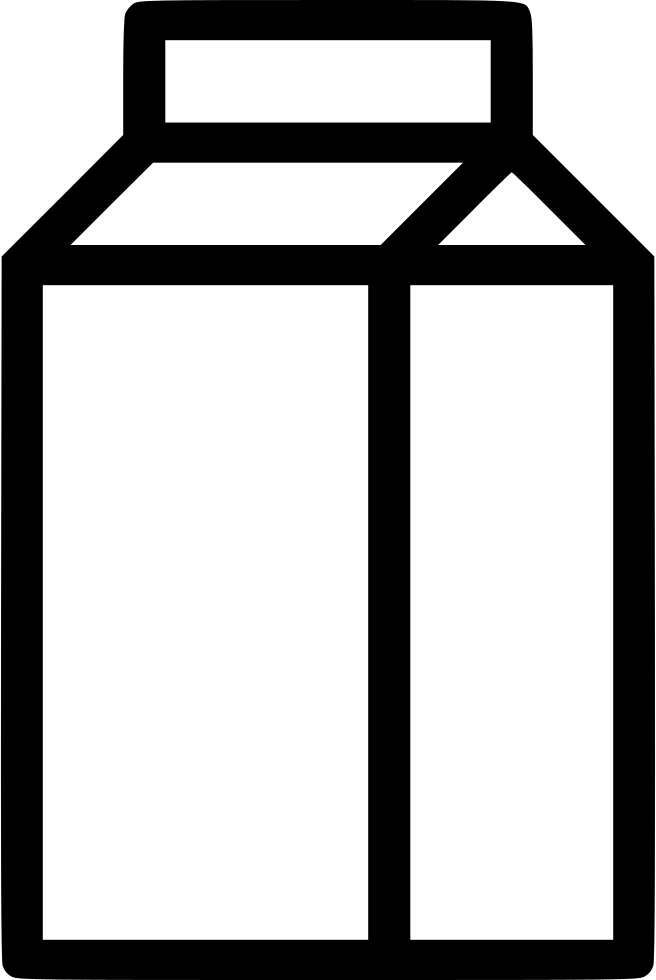 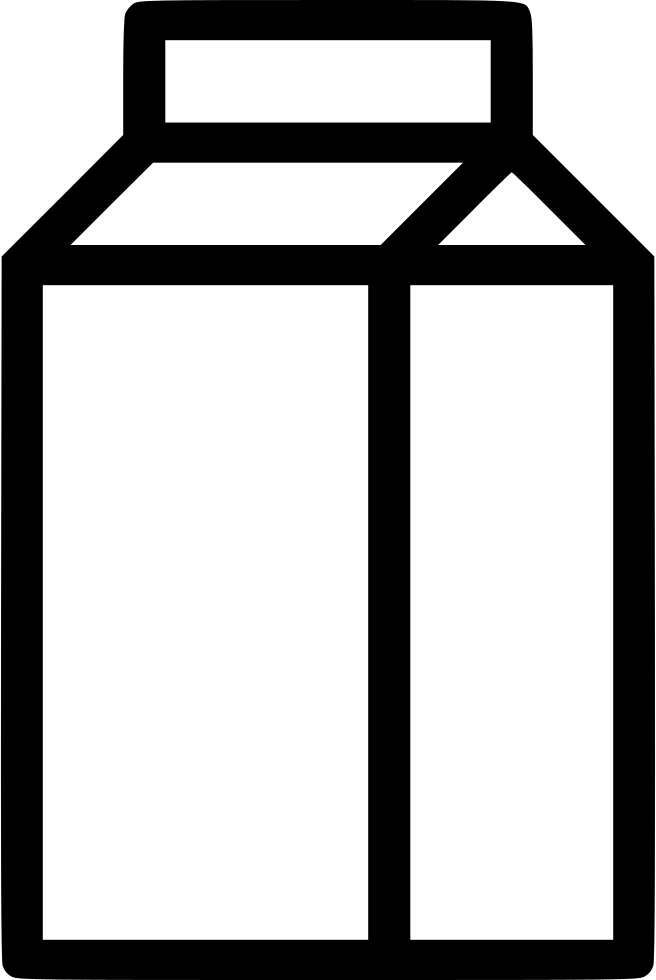 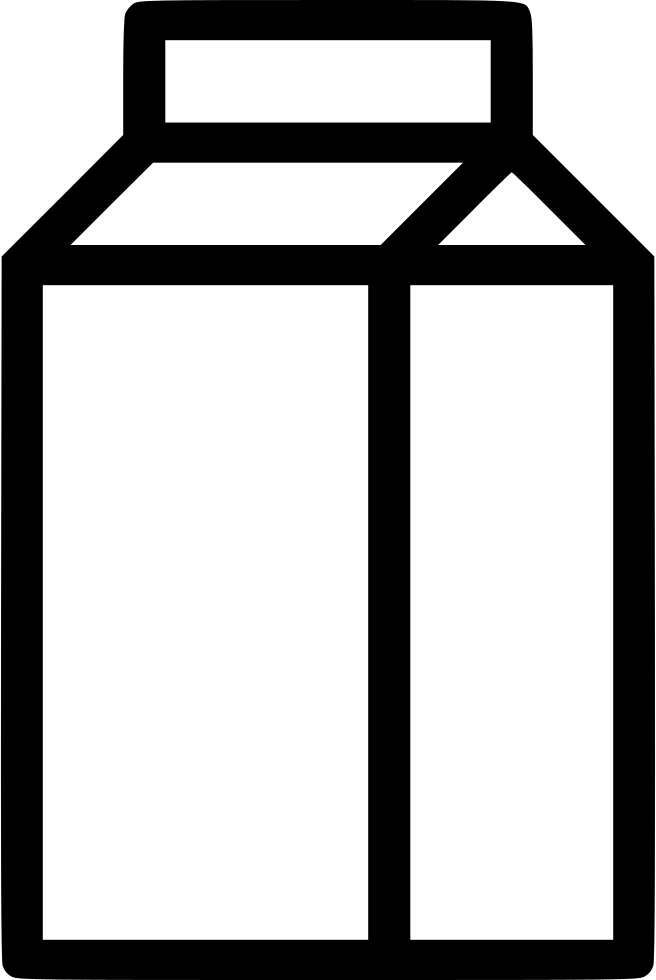 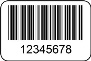 Лицензирование
Лицензирование
1 лицензия = 1 ТСД!
Лицензия выдается по уникальному коду ТСД
Лицензия привязывается к конкретному ТСД и учетной системе
Лицензия бессрочная (на срок жизни ТСД)
Лицензирование
СтоимостьБАЗОВОЙ лицензии
Mobile SMARTS: Склад 15, БАЗОВЫЙ + ВОДА для «1С», для работы с маркированным товаром: УПАКОВАННАЯ ВОДА и товаром по штрихкодам / на выбор проводной или беспроводной обмен / нет онлайна / доступные операции: приемка КМ, агрегация КМ, отгрузка КМ, заказ КМ, нанесение КМ, ввод КМ в оборот, подбор заказа, приход на склад, информация о товаре по штрихкоду или КМ, инвентаризация, возврат, списание, перемещение по складам, перемещение по ячейкам, комплектация, просмотр товаров в ячейках, сбор штрихкодов / возможности: печать этикеток с марками GS1 DataMatrix, печать упаковочного листа, адресное хранение, информация о товаре, складах, контрагентах, остатках и ценах на экране / изменение существующих операций / нельзя добавлять свои операции / бессрочная лицензия на 1 (одно) моб. устройство, подписка на обновления на 1 (один) год
24 258,80 руб.
Лицензирование
СтоимостьРАСШИРЕННОЙ лицензии
Mobile SMARTS: Склад 15, РАСШИРЕННЫЙ + ВОДА для «1С», для работы с маркированным товаром: УПАКОВАННАЯ ВОДА и товаром по штрихкодам / на выбор проводной или беспроводной обмен / есть ОНЛАЙН / доступные операции: приемка КМ, агрегация КМ, отгрузка КМ, заказ КМ, нанесение КМ, ввод КМ в оборот, подбор заказа, приход на склад, информация о товаре по штрихкоду или КМ, инвентаризация, возврат, списание, перемещение по складам, перемещение по ячейкам, комплектация, просмотр товаров в ячейках, сбор штрихкодов / возможности: печать этикеток с марками GS1 DataMatrix, печать упаковочного листа, адресное хранение, информация о товаре, складах, контрагентах, остатках и ценах на экране / изменение существующих операций / возможность добавлять свои операции / бессрочная лицензия на 1 (одно) моб. устройство, подписка на обновления на 1 (один) год
42 778,80 руб.
Лицензирование
СтоимостьПОЛНОЙ лицензии
Mobile SMARTS: Склад 15, ПОЛНЫЙ + ВОДА для «1С», для работы с маркированным товаром: УПАКОВАННАЯ ВОДА и товаром по штрихкодам / на выбор проводной или беспроводной обмен / есть ОНЛАЙН / доступные операции: приемка КМ, агрегация КМ, отгрузка КМ, заказ КМ, нанесение КМ, ввод КМ в оборот, подбор заказа, приход на склад, информация о товаре по штрихкоду или КМ, инвентаризация, возврат, списание, перемещение по складам, перемещение по ячейкам, комплектация, просмотр товаров в ячейках, сбор штрихкодов / возможности: коллективная работа, печать этикеток с марками GS1 DataMatrix, печать упаковочного листа, адресное хранение, информация о товаре, складах, контрагентах, остатках и ценах на экране / изменение существующих операций / возможность добавлять свои операции / бессрочная лицензия на 1 (одно) моб. устройство, подписка на обновления на 1 (один) год
64 898,80 руб.
Mobile SMARTS: Склад 15
Преимущества «Склад 15+ВОДА»
Мобильное ПО для автоматизации работы склада
Подходит для любого типа склада
Может работать на разных ТСД Android и Windows*
Все основные складские операции
Решает задачи по учету маркированного товара
Любой тип обмена WiFi/кабель/3G, онлайн/оффлайн/гибридно 
Возможность доработок
Mobile SMARTS: Склад 15
Контакты
Название компании
Телефон
E-mail